LE METRO
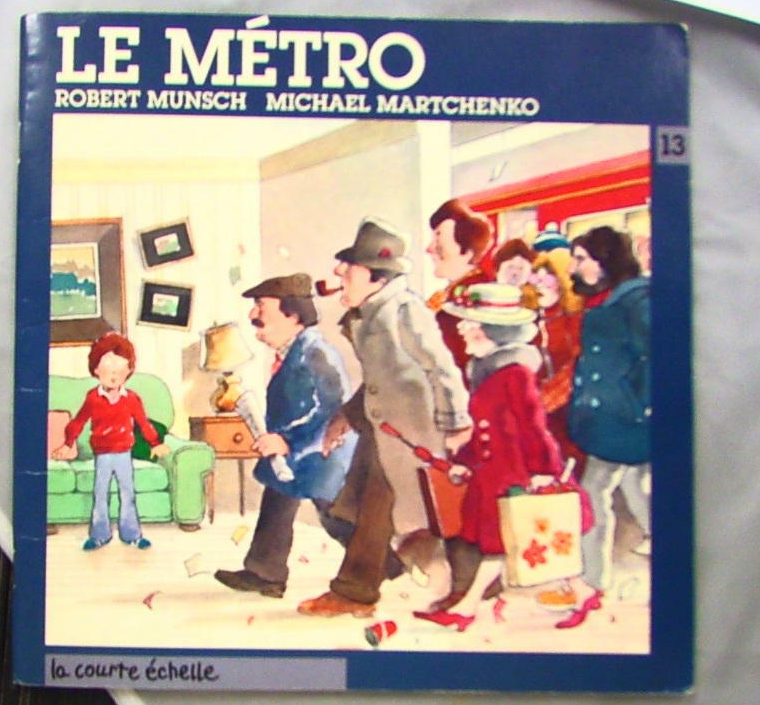 La Partie interssante c’est quand beaucoup de monsieurs et madames vont dans la maison . Le livre parle du metro et la vie dans le metro.
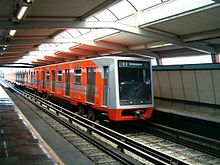 Tu apprendras comment les gens pensent et se comportent dans le métro.
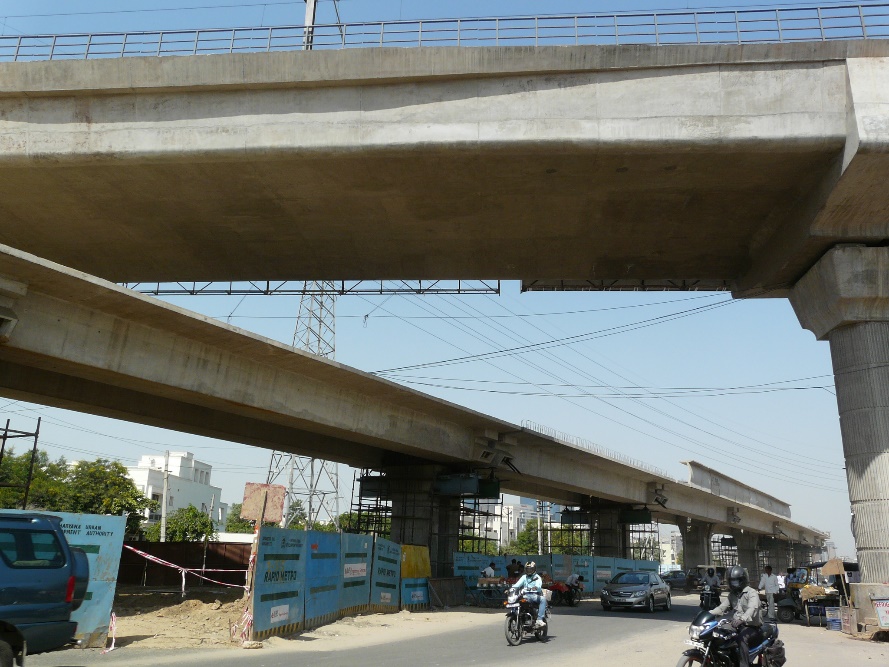 Ce lire est bien parce que  tu connaitras des choses sur le metro et tu apprendras beaucoup de choses en Français .
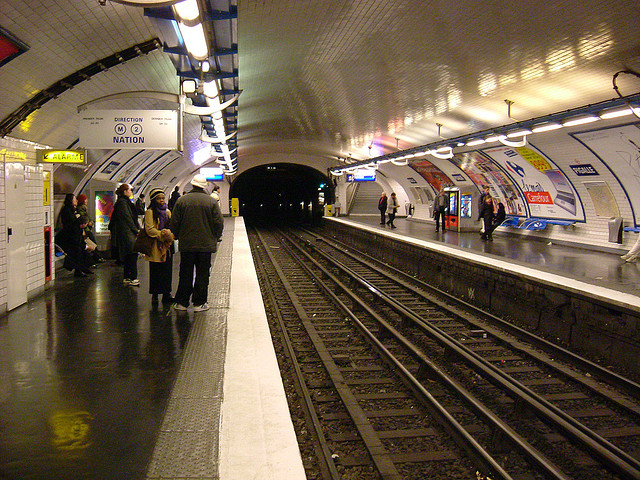